Система подготовки  к экзаменам в формате ЕГЭ и ОГЭ
Из опыта работы
преподавателя биологии
МОУ «Гимназия № 53» г. Магнитогорска
Сенькина Антона Александровича
Шаг 1.
Формирование списка сдающих экзамен.

Цель: Подготовить необходимое количество индивидуальных планов работы с учащимися к 15 сентября.

Сверить источники: опрос на уроке, список выбора предметов (у кл. рук. или завуча).
Шаг 2.
Формирование индивидуальных планов работы обучающихся по подготовке к ГИА.

Цель: Сформировать индивидуальные планы работы к 26 сентября. Включить в план все вопросы экзамена.
На основе кодификатора (плана) экзамена сформировать примерный план, выдать обучающимся распечатку. Предложить внести корректировку дат с репетитором.
Сроки повторения учебного материала 
для сдачи ОГЭ по биологии в 2017 г.
(9 класс)
Сроки повторения учебного материала 
для сдачи ЕГЭ по биологии в 2016 г.
(11 класс)
Шаг 3.
Пробное тестирование (до 30 сентября).

Цель: Ознакомление обучающихся со сложностью экзамена для дальнейшего стимулирования самостоятельной работы.
Проведение пробного тестирования в режиме on-line на сайте сдамгиа.рф 
в разделах решу ОГЭ (9 класс) или решу ЕГЭ  (11 класс). 
Вариант без «Части С».
Работа учителя с сайтом сдамгиа.рф
Интернет-адрес
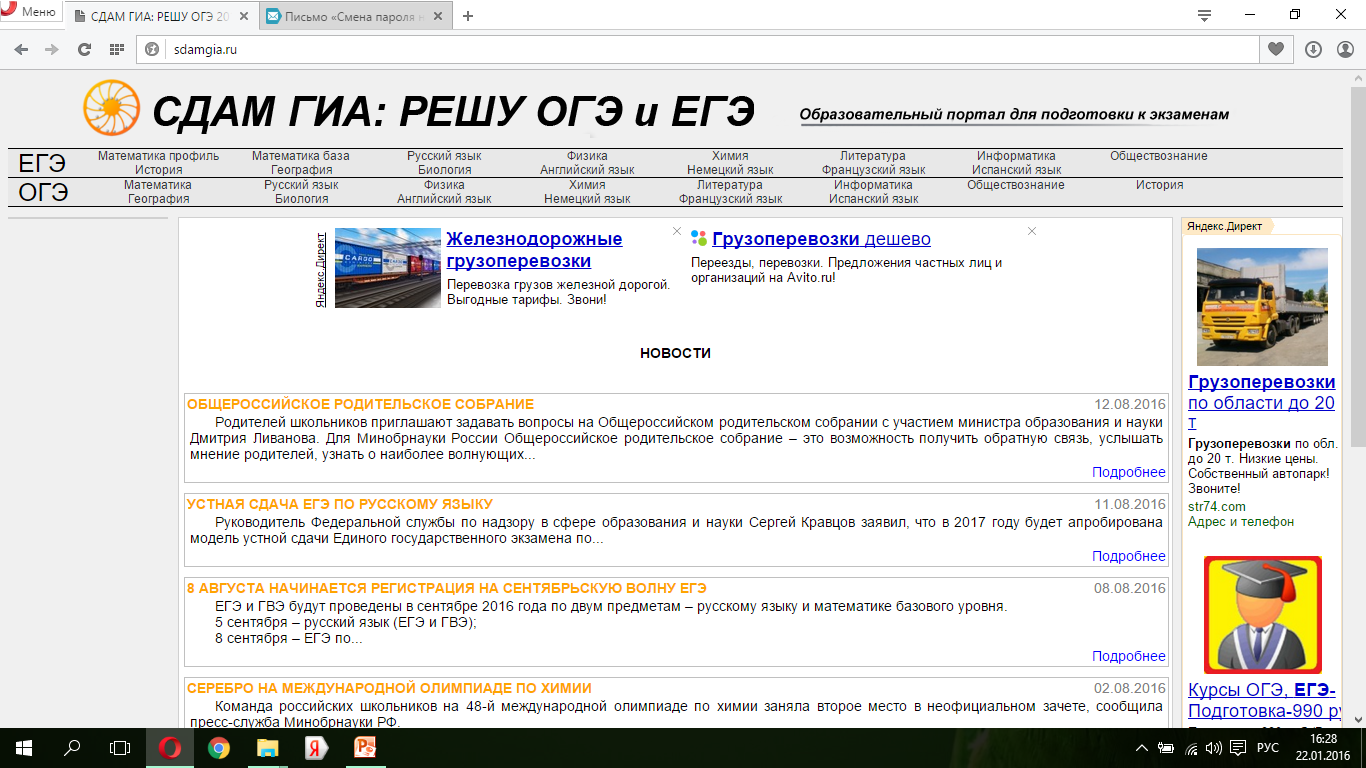 При утрате пароля восстановление по e-mail.
Зарегистрироваться обязательно. 
Указать ФИО и e-mail.
Подтверждение входа – личное обращение
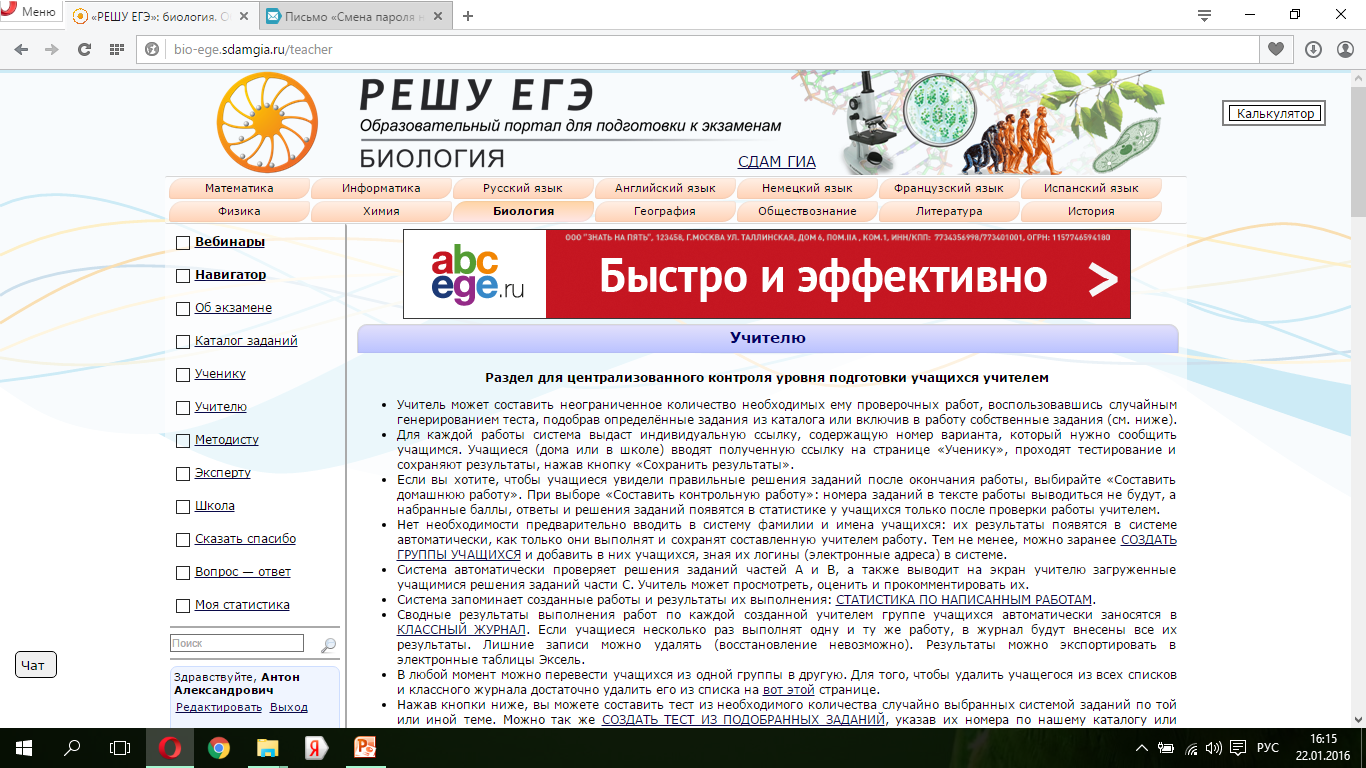 Выбор экзамена и предмета
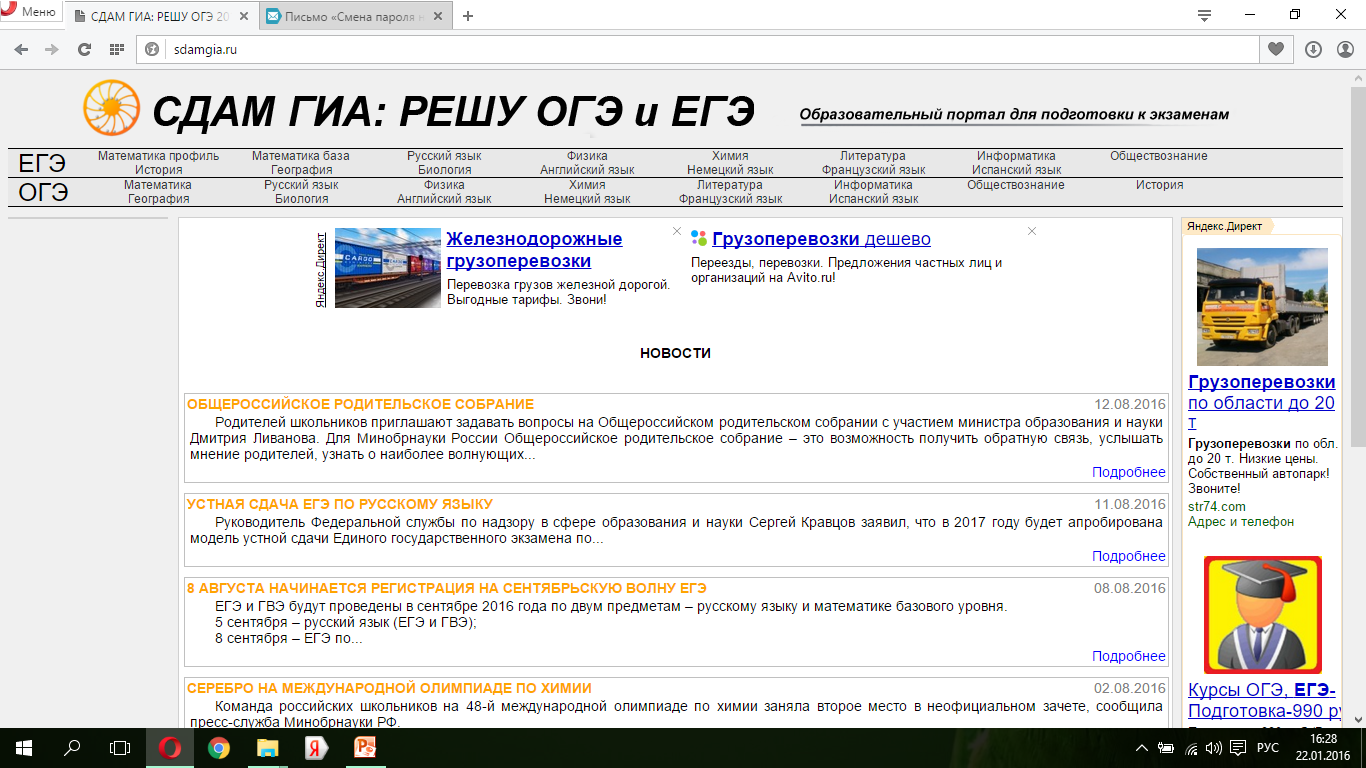 Работа учителя с сайтом сдамгиа.рф
Выберите нужные задания, укажите их количество. Нажмите «Составить тест».
Запишите номер варианта и число вопросов в нём.
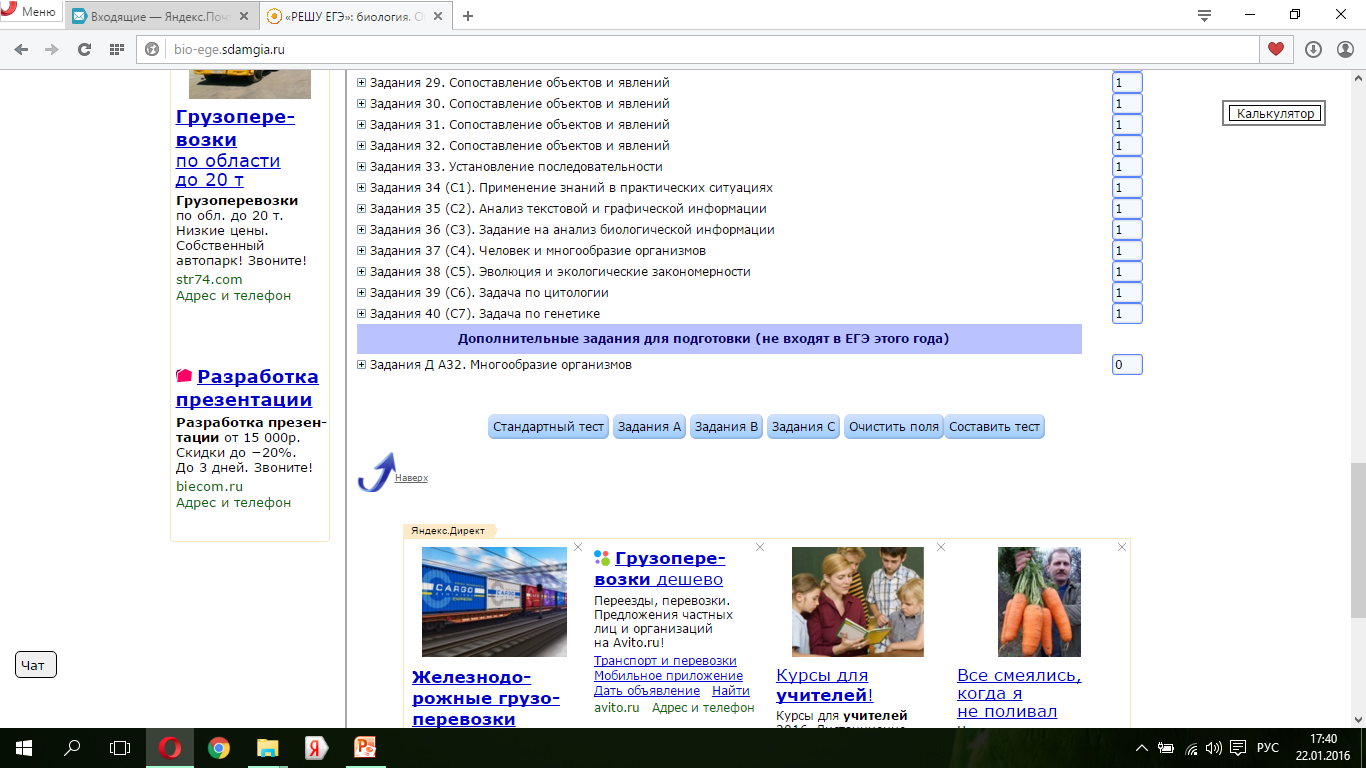 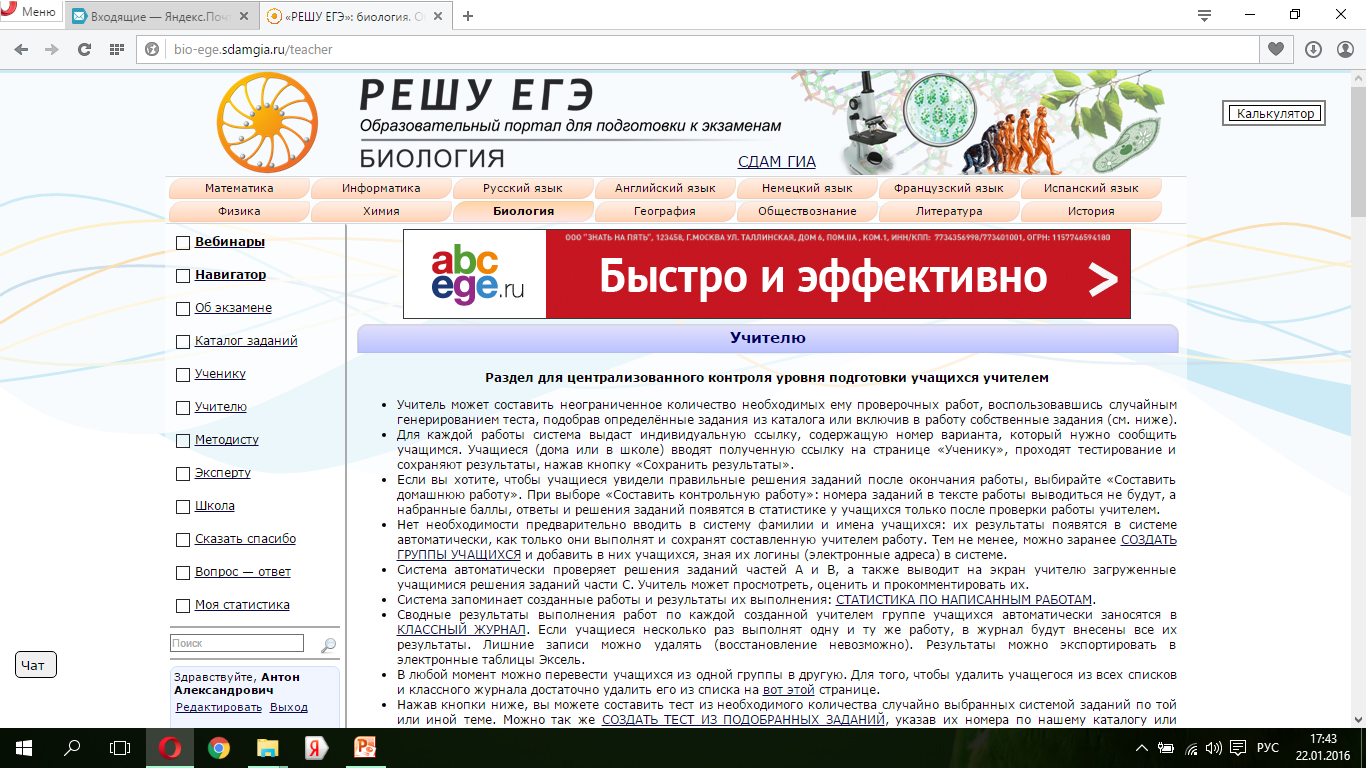 В меню выберите вкладку «Учителю»
Введите номер варианта. 
Создайте копию как «Контрольную». 
Запишите новый номер варианта.
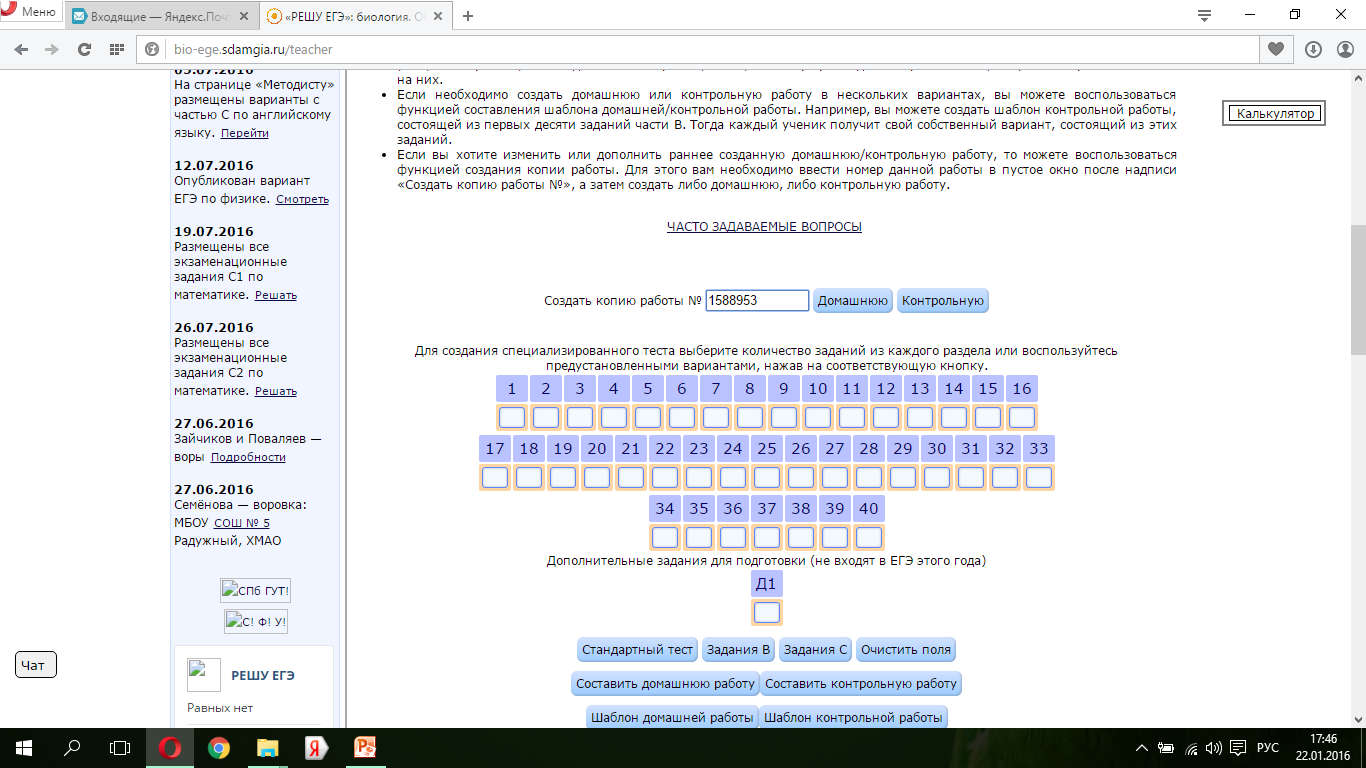 Сообщите этот номер варианта ученикам.
Шаг 4.
Контроль прохождения тестов
Цель: Контроль работы обучающихся по подго-товке к ГИА в соответствии с индивидуальным планом работы. Оценивание с выставлением отметок в классный журнал.
Сообщите обучающимся номер варианта. Для зарегистрированых пользователей (ученики могут войти через социальные сети) доступны контрольные работы. Результат работы увидит только учитель.
Работа учителя с сайтом сдамгиа.рф
На вкладке «Учителю» найдите гиперссылку «Статистика по написанным работам».
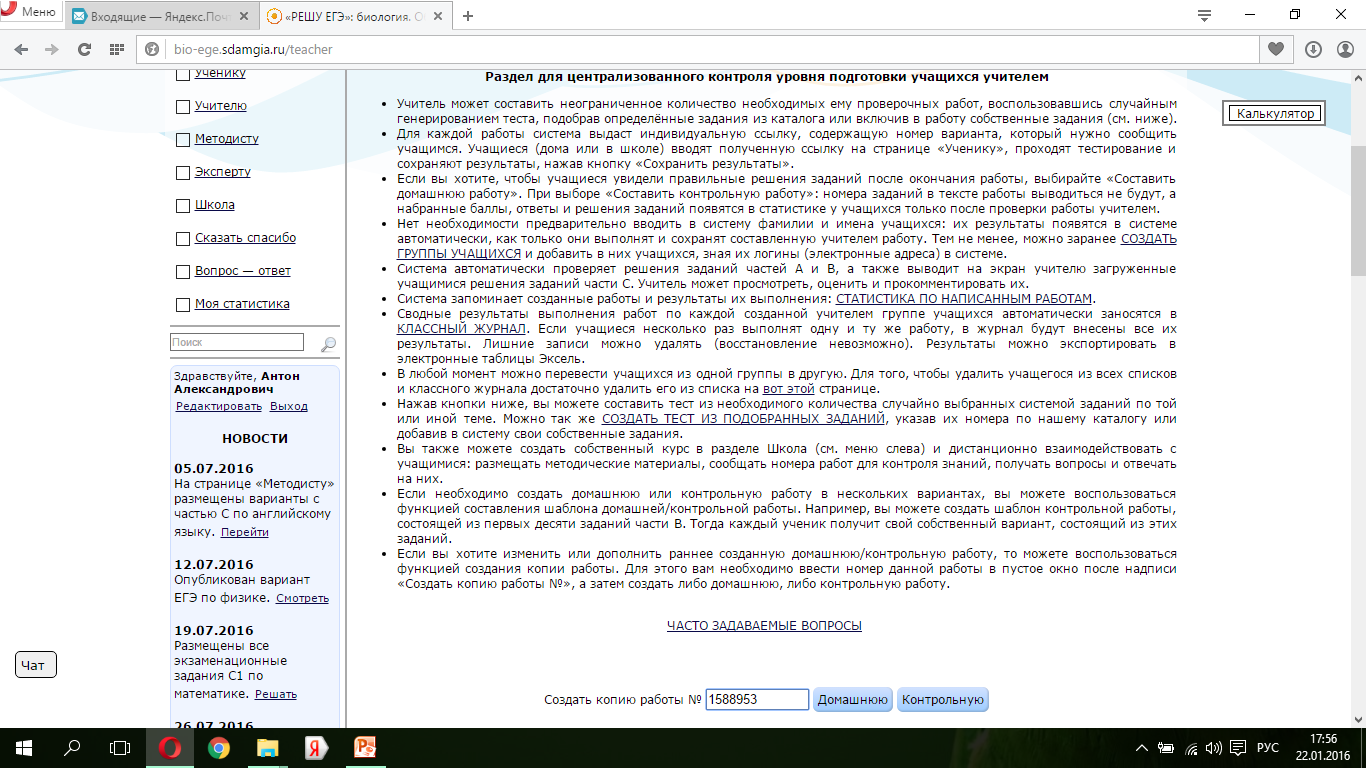 Выберите нужную работу и посмотрите результаты.
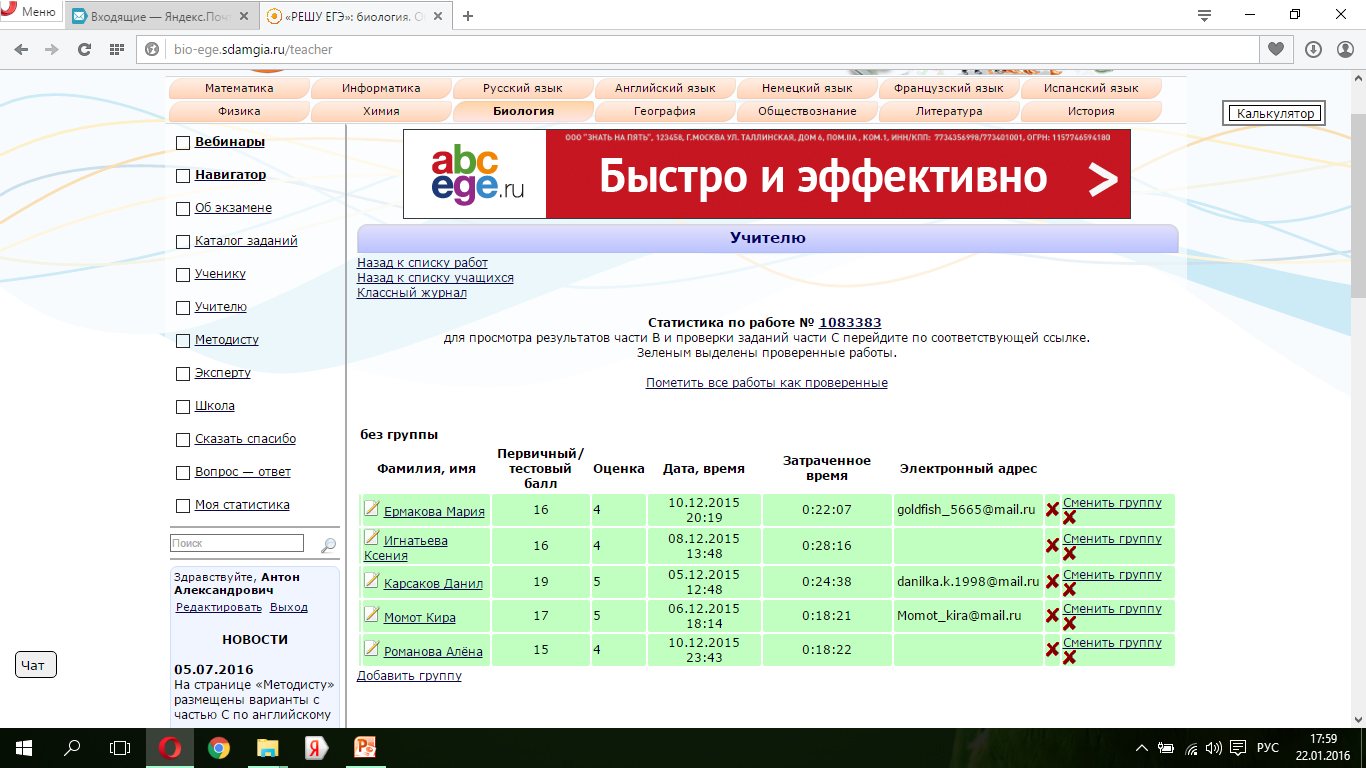 Шаг 5.
Организация подготовки к ГИА

Цель: Помочь обучающимся в качественной подготовке к ГИА средствами коротких занятий.
Выберите на сайте  сдамгиа.рф вопрос (по плану занятий группы). Гиперссылками раскройте все вопросы, скопируйте их в текстовый документ. 
Распечатайте. Поработайте с вопросами. 
Обратите внимание на материал, который спрашивали на ГИА, и который можно «пропустить» на занятии.
Подготовьте отдельно распечатку с вопросами, содержащими рисунки.
Предлагайте обучающимся самостоятельно проработать все вопросы раздела. 
Ограничиваете время прохождения тестов в строгом соответствии с индивидуальным планом. 

Рекомендуйте школьные учебники из разных предметных линий и различные пособия. Помните – к современному варианту ГИА идеального пособия не существует.
Источник шаблона:  Фокина Лидия Петровна
учитель начальных классов МКОУ «СОШ ст. Евсино»
Искитимского района Новосибирской области
Сайт http://pedsovet.su/
УСПЕХОВ В РАБОТЕ
Интернет-ресурсы:
Портфель http://s1.pic4you.ru/allimage/y2012/08-28/12216/2377705.png